2° Workshop ABIAM
Avanços Tecnológicos na Área de Alimentos: 
Visão do Governo e do Setor Privado
Ingredientes para Alimentos com Propriedades Funcionais
Ary Bucione
Food Ingredients South America  2013 – São Paulo
Mercado de Saúde e Melhor Nutrição
Questões primordiais que afetam os consumidores fisicamente
 (32 países ao redor do mundo)
Resfriados/Gripe frequentes
Problemas de sono
Problemas digestivos
Cansaço/Falta de energia
Stress
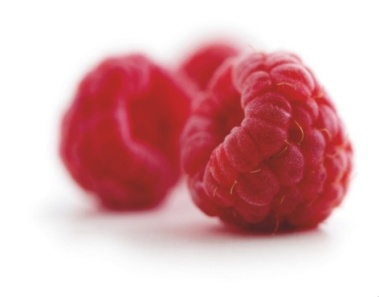 Sobrepeso
2
Fonte: Health Focus International 2010
[Speaker Notes: Os alimentos mais nutritivos e funcionais vendem em volumes de nicho. Isto reflete o fato de que o mercado para saúde é altamente fragmentado. Os consumidores têm sido bombardeados com informações sobre saúde como nunca - pela televisão, revistas, jornais e internet. A informação sobre o que é saudável frequentemente parece ser contraditória para eles e como resultado, os modos dos consumidores definirem "saúde" se tornou altamente diversificado e intensamente pessoal. A definição altamente personalizada dos consumidores de saúde se compara à tendência à personalização e "foco-eu", que está influenciando a maioria das áreas de bens de consumo.]
Ingredientes Funcionais – def.
Qualquer ingrediente alimentício  intencionalmente projetado para:
 diminuir o risco`, 
e retardar o aparecimento de certas enfermidades, 
fornecer um benefício para a saúde  por sua adição ao alimento regular
Termo: funcional ou nutracêutico 
Tal como acontece com o termo "natural", 
ainda não há uma definição universalmente aceita,
Fonte:  Max McCloud - DO, ND, PhD on Oct 7, 2012
Fortificação Mineral/ Vitamínica
L-Carnitina
Flavonóides
Soja
Estimulantes
Peptídeos
Fosfolipídios
Fito - Estrogênio
Ervas e Extratos
Ômega 3
Luteína 
CLA
Fitosterol
Aminoácidos
Probióticos
Antioxidantes
Antimicrobianos
Fibras dietéticas
Açúcares Anti-cariogênicos
Enzimas digestivas
Texturizantes
Prebióticos
Carboidratos de baixo índice glicêmico / calórico.
Saúde & Ingredientes “Nutrição, Saúde & Bem-Estar”
Ingredientes “Nutrição, Saúde & Bem-Estar
Problemas de Saúde Atuais
Doenças cardiovasculares 
Diabetes (tipos 1 e 2)
Saúde bucal
Câncer
Saúde óssea
Saúde dos olhos 
Saúde intestinal e sistema imune
Estado mental e performance
Performance física e fitness
Controle do peso corporal 
Doenças associadas a idade
[Speaker Notes: Current health issues and the current funcional food solutions are many and varied.  Often the health issues have more than one funcional food solution . This has enabled many ingredient companies to tailor-make their products to address several health issues – but in some cases may have left the food manufacturer at a loss on how to communicate the benefits to the consumer. Nevertheless for the well-positioned food and drink manufacturer the funcional food market remains very dynamic offering excellent opportunities for growth.]
Alimentos com alegação de propriedades funcionais (ANVISA)
Ter documentos Científicos e  Técnicos 
Lista dos Ingredientes ou nutrientes ativos
Referência à saúde (“mensagens”):
Funções metabólicas no organismo
Redução de risco 
Aceitação mediante informação:
Toxicológica
Clínica
Epidemiológica
Bioquímica
CTCAF – Comissão Técnica –Científica para alimentos e “claims” de saúde
Menção de prevenção ou cura tem que ser evitada.
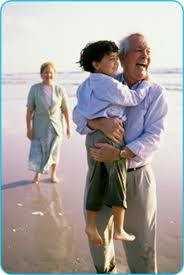 *Resolutions 16, 17, 18 and 19 of Apr 09
5
[Speaker Notes: Caracteristicas do processo de aprovação de um alimento com propriedade funcional na ANVISA]
Agrupando os ingredientes funcionais
Anti-oxidantes (ação sobre radicais livres)
Proteina de soja, Fitosteróis , Ômega 3 e 6
Vitaminas e Minerais
Não-cariogênicos / Cariostáticos
Fibras sol + insol,  Prebióticos (fermentáveis),
Probióticos: Lactobacillus e Bifidobacterium
Carboidratos especias ( baixo IG)
Suplementos nutricionais.
6
[Speaker Notes: Modelo ou proposta de agrupamento dos diversos ingredientes funcionais]
Ingredientes funcionais (com “claims” aprovados) -ANVISA
Absorção de gordura e colesterol
Proteina de soja
Omega-3 – Triglicerides
Psyllium
Fitosterois		
Saúde oral
Manitol / Xylitol / Sorbitol
Probioticos equilibrio
Antioxidante
Licopeno e Luteina  - Digestão:
Fibras alimentares 
Beta Glucana
Dextrinas resistentes
FOS
Guar hidrolisada
Inulina
Lactulose
Polidextrose
7
[Speaker Notes: Ingredientes funcionais com “claims”já aprovados na ANVISA]
Tendências em ingredientes funcionais
Redução de ingredientes:
Açúcar
Sal
Gordura
Calorias
Incremento de fibras
Favorecem a nutrição esportiva
Controle de  peso
Terceira idade.
[Speaker Notes: Tendências atuais observadas no mercado mundial]
Criando benefícios com ingredientes funcionais
Clara mensagem dos benefícios nutricionais
Provar ao consumidor que faz bem
Ingredientes especiais serão a grande referência
Comprovação científica dos benefícios
Estabilidade no produto final
Alto valor agregado (ideal: de baixo custo em uso)
Produto “gostoso”
Bom sabor, textura e aparência (estabilidade).
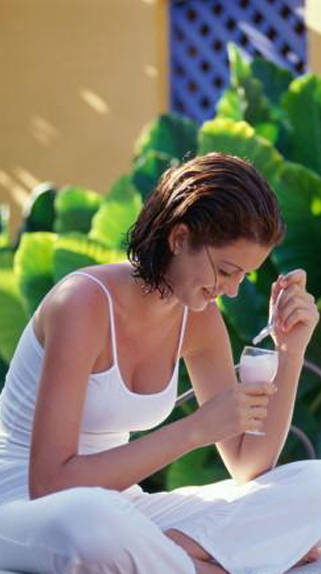 [Speaker Notes: Recomendações gerais para que quer desenvolver alimentos funcionais com ingredientes funcionais]
Visão final para ingredientes e alimentos funcionais
Saúde e bem-estar
controle de peso,
 longevidade,
 cognição
prazer saudável
Ingredientes emergentes
 geram dúvidas ao consumidor
por isso provar a eficácia é a chave da comunicação
Gosto sempre terá prioridade,
Fonte: GNPD Mintel
[Speaker Notes: Palavra final baseadas em recomendações da Mintel feitas no IFT 2013 - Chicago]
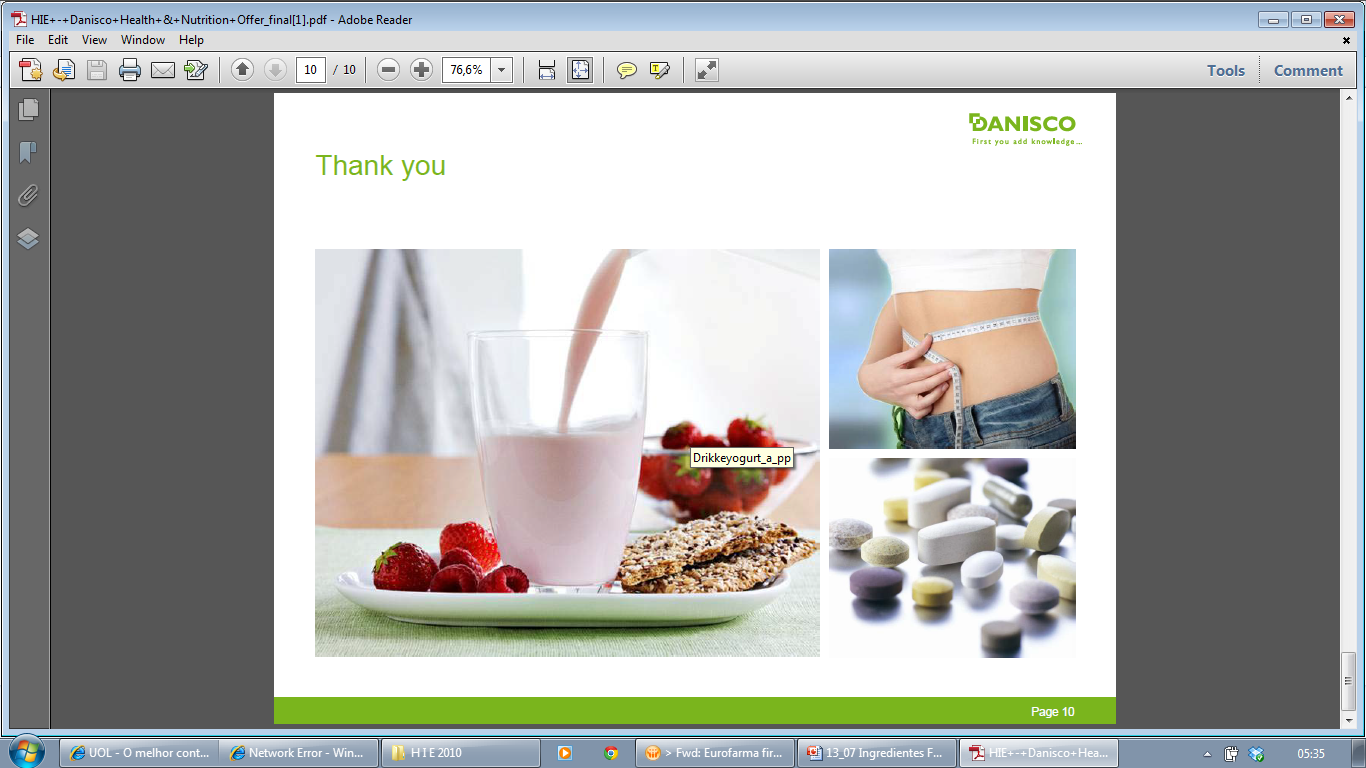 Obrigado !